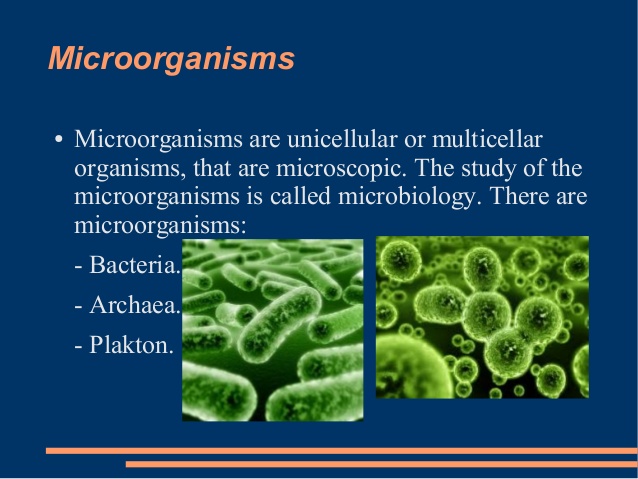 i
shape
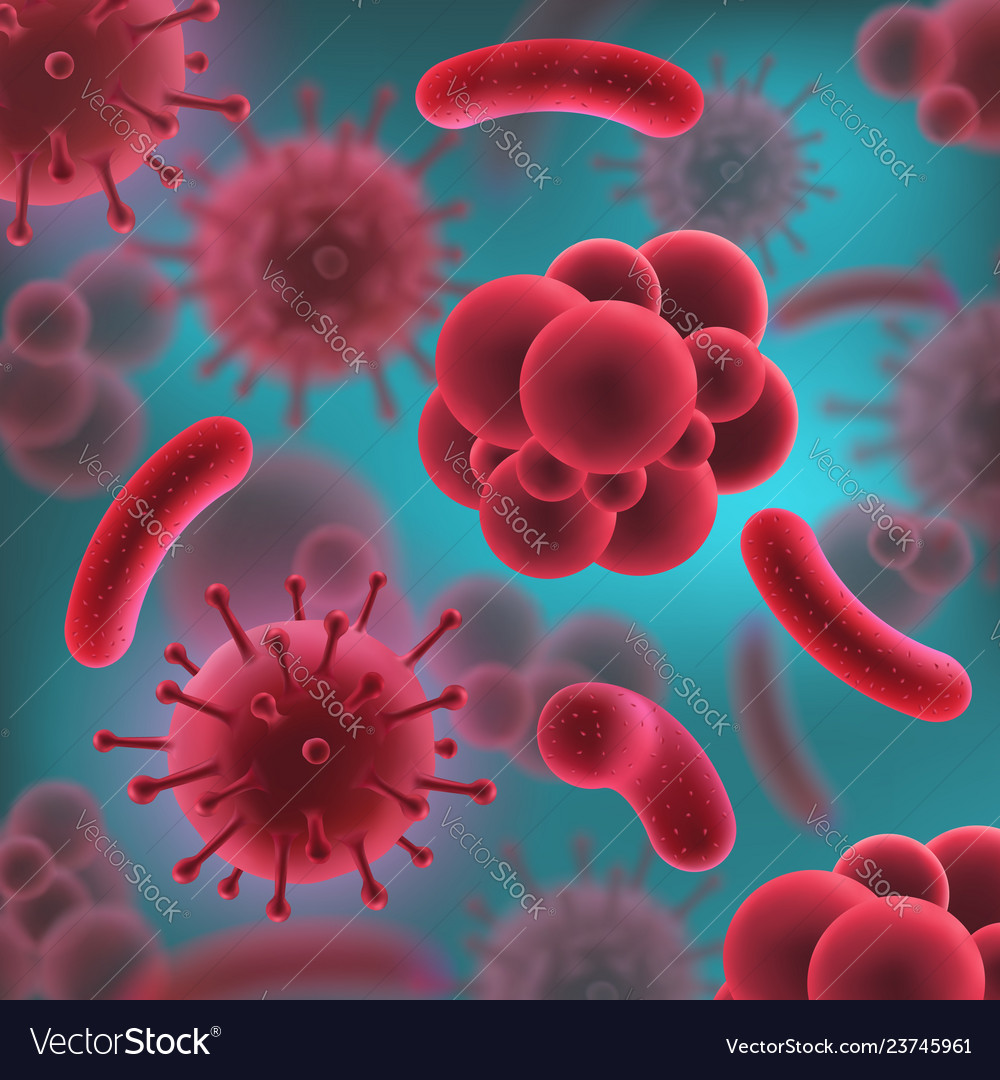 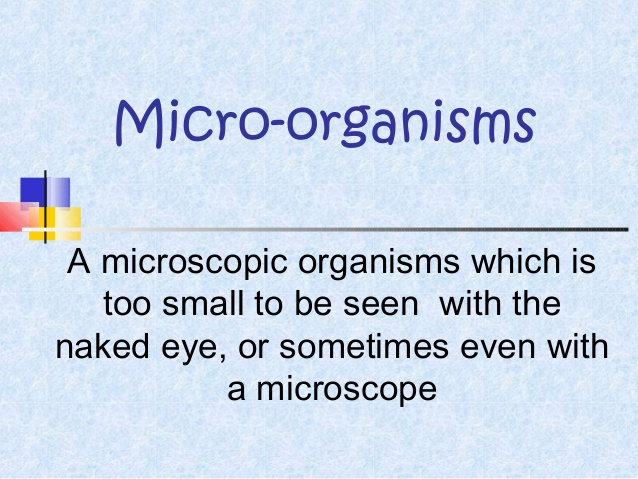 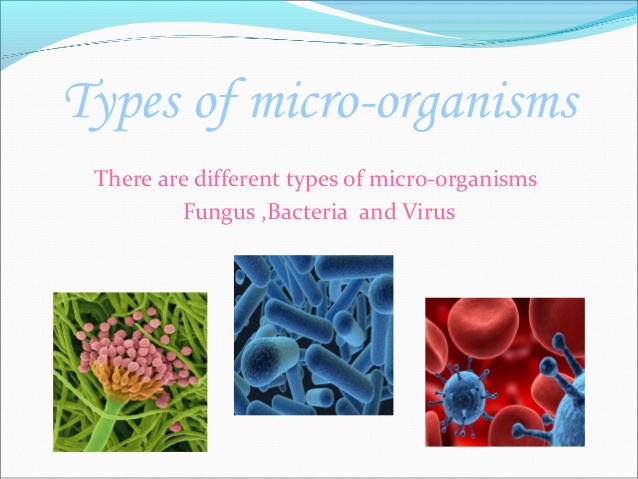 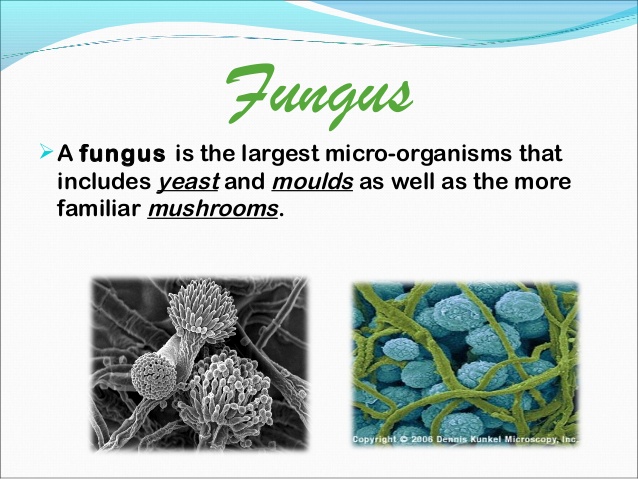 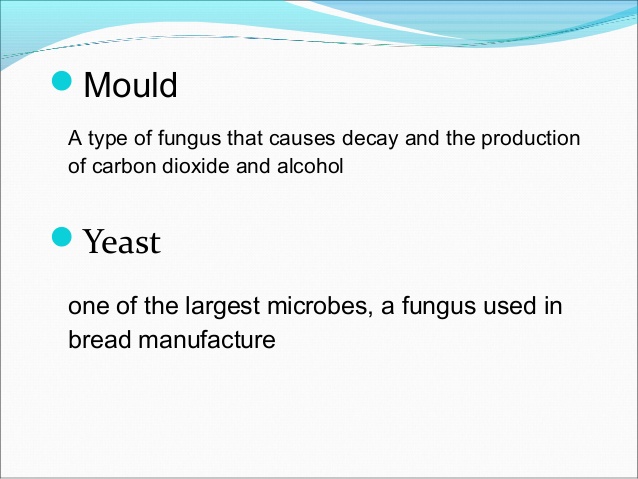 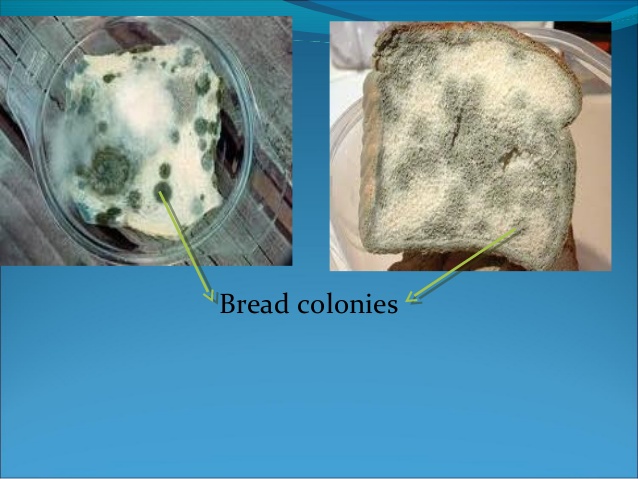 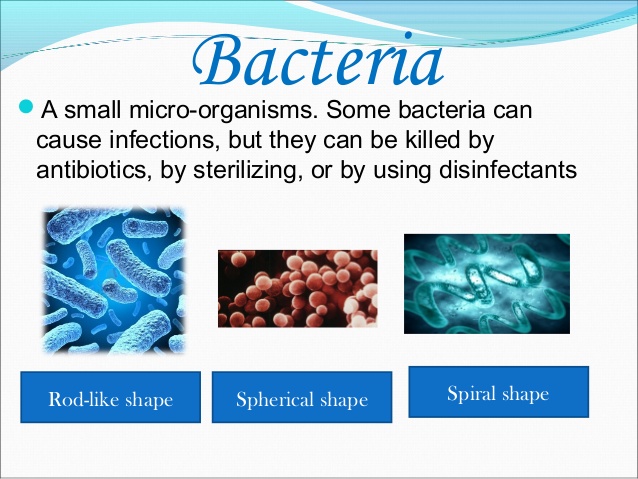 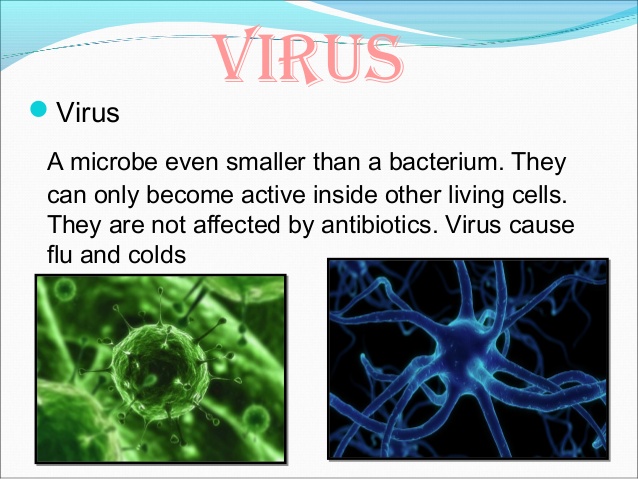 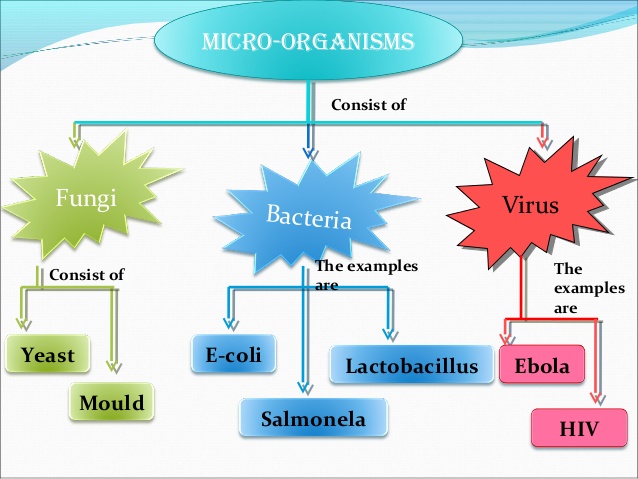 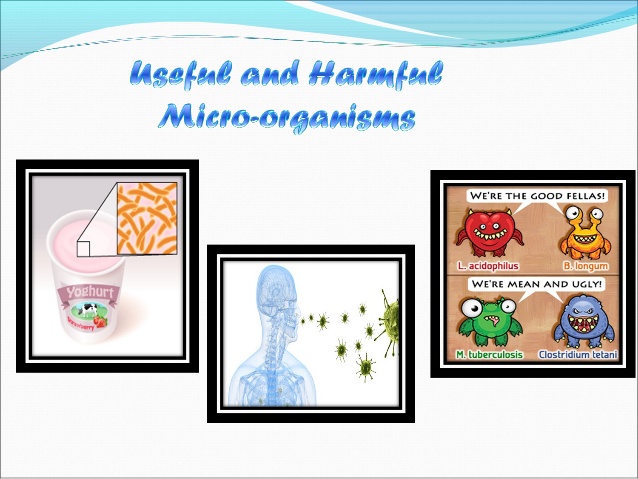 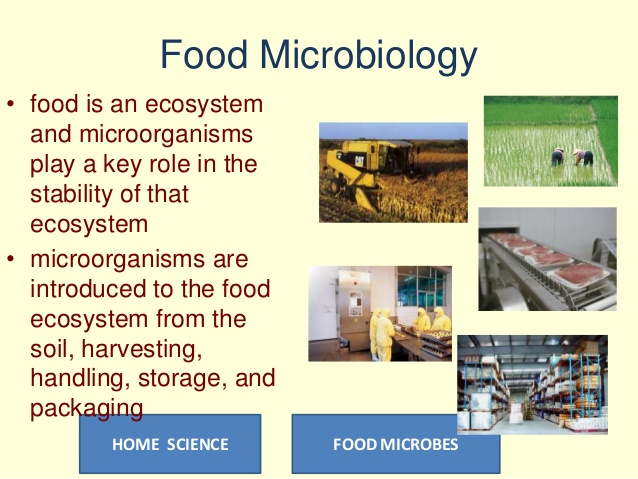 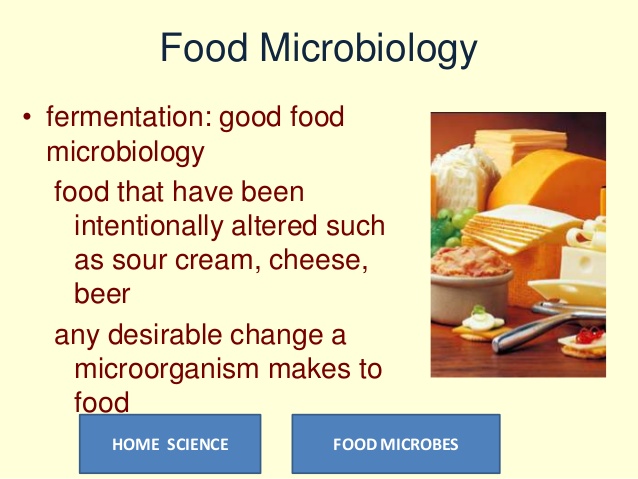 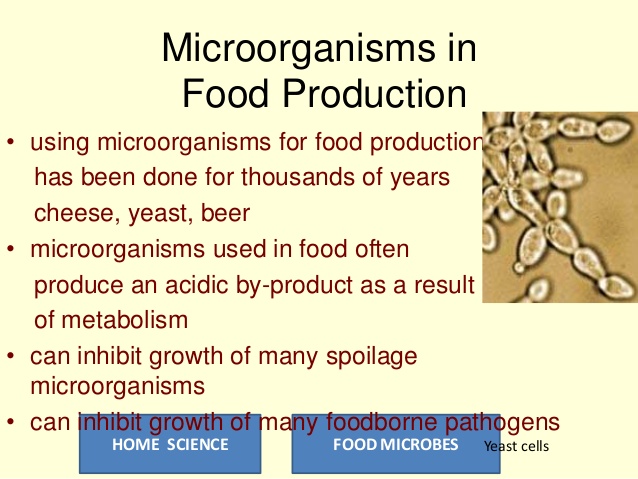 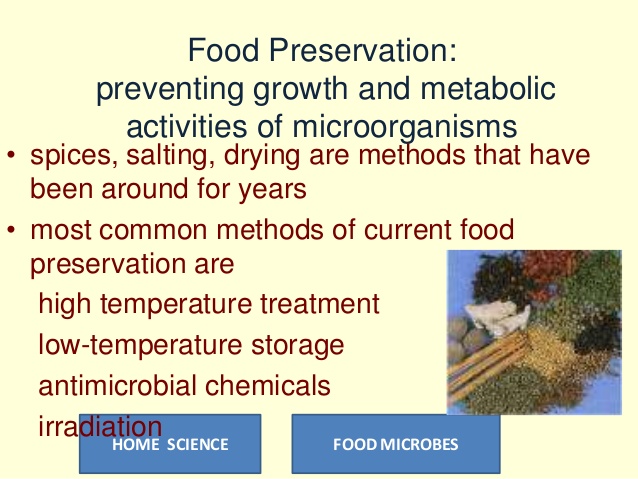 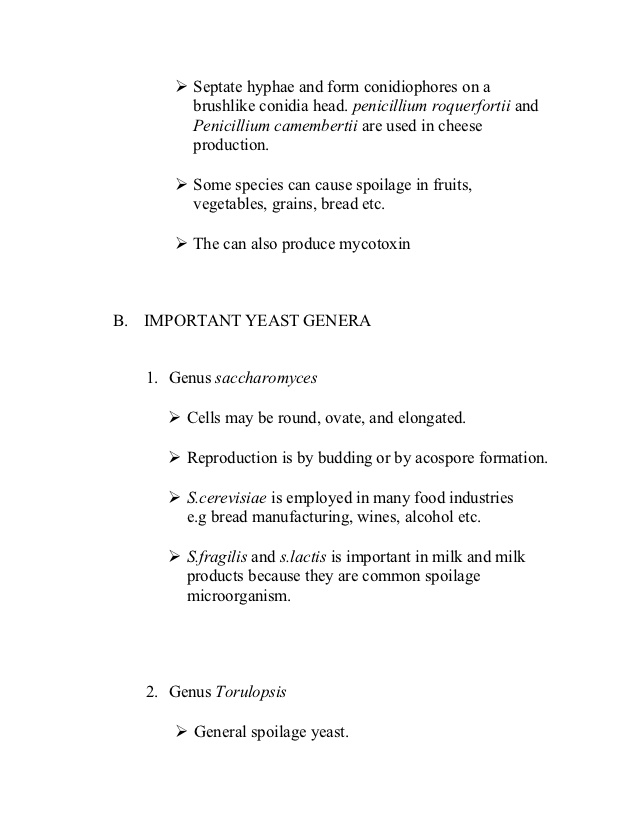